柔道整復療養費講習会＆　　　　　　　　　　		 コスト削減セミナー  時間　   ：１３：１５～１６：４５（受付開始：１3：００） 開催場所：北浜フォーラム(大阪証券取引所ビル３F　京阪北浜駅２８番出口) 講師　　：殿部　根守先生（全国柔道整復師連合会常任理事）　　　　　　　　         全国柔道整復師連合会は施術者の代表として厚労省の柔道整復療養費検討専門　　　　　　            委員会に専門委員を輩出している団体です http://www.jusei-rengo.com/　　　　　　　前田　伸彦氏　 (一般社団法人全国柔道整復師支援機構　代表理事） 参加費   ：①弊社システムご利用中の場合　　　　　　　　   ￥2,000(税込）　　　　　　②弊社システムご利用中の先生からのご紹介の場合￥2,000(税込) 　　　　　　③上記①・②以外の場合　　　　　　　         　 \３,000(税込) 　　　　　　　　　　　　　　　　　　　　　　　　当日受付にてお支払い下さい 定員　   ：50名（定員に達し次第、受付終了となります。）
5月
27日
Sun.
主催
日本システムクリエイト大阪営業所
本セミナーに参加すると
最新かつ正確な保険請求に関する情報を得ることができます。　
　・6月予定の料金改定について
　・4月からの受領委任申請の要件変更に伴う開業中の先生方の影響について
保険売上が減少する中で効果的なコスト削減方法を知ることができます。
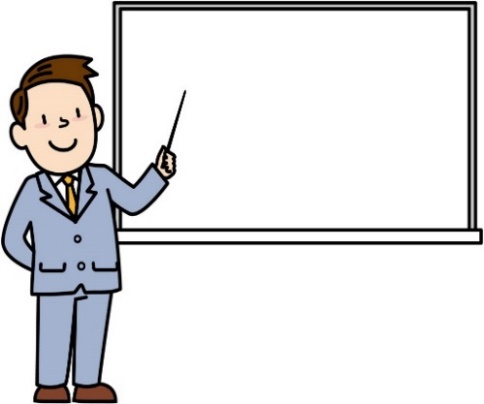 お問合せは日本システムクリエイト大阪営業所　
06-6221-2752まで
過去に参加された先生の声
・最新の情報が聞けて良かった。
　・改定による不安要素が多くあったが十分な説明があり良い講習会でした。
　・公表されている改正案を読んでもあまり理解できなかったと思います。
　　改正案のポイントや解りにくかった所がはっきり分かり説明させてもらって勉強になり良かったです。　　
　・法令法案の具体的な内容を知り理解できたため、又近い将来の改正されるべき所が浮かんで来たので
　　今後の参考になりました。　等
　　お申込みはコチラ！☛FAX 06-6221-2753  切り取らずFAXして下さい
院名：
お名前：
参加証送付先住所〒　　　－　　　　　　　　　　　　　　
連絡先　　　　－　　　　－　　　　　　　※後日参加証を送付致します
　　　　　　　　　　　　　右記いずれかに○で囲んで下さい。弊社システムご利用中・それ以外
５月１８日(金）必着